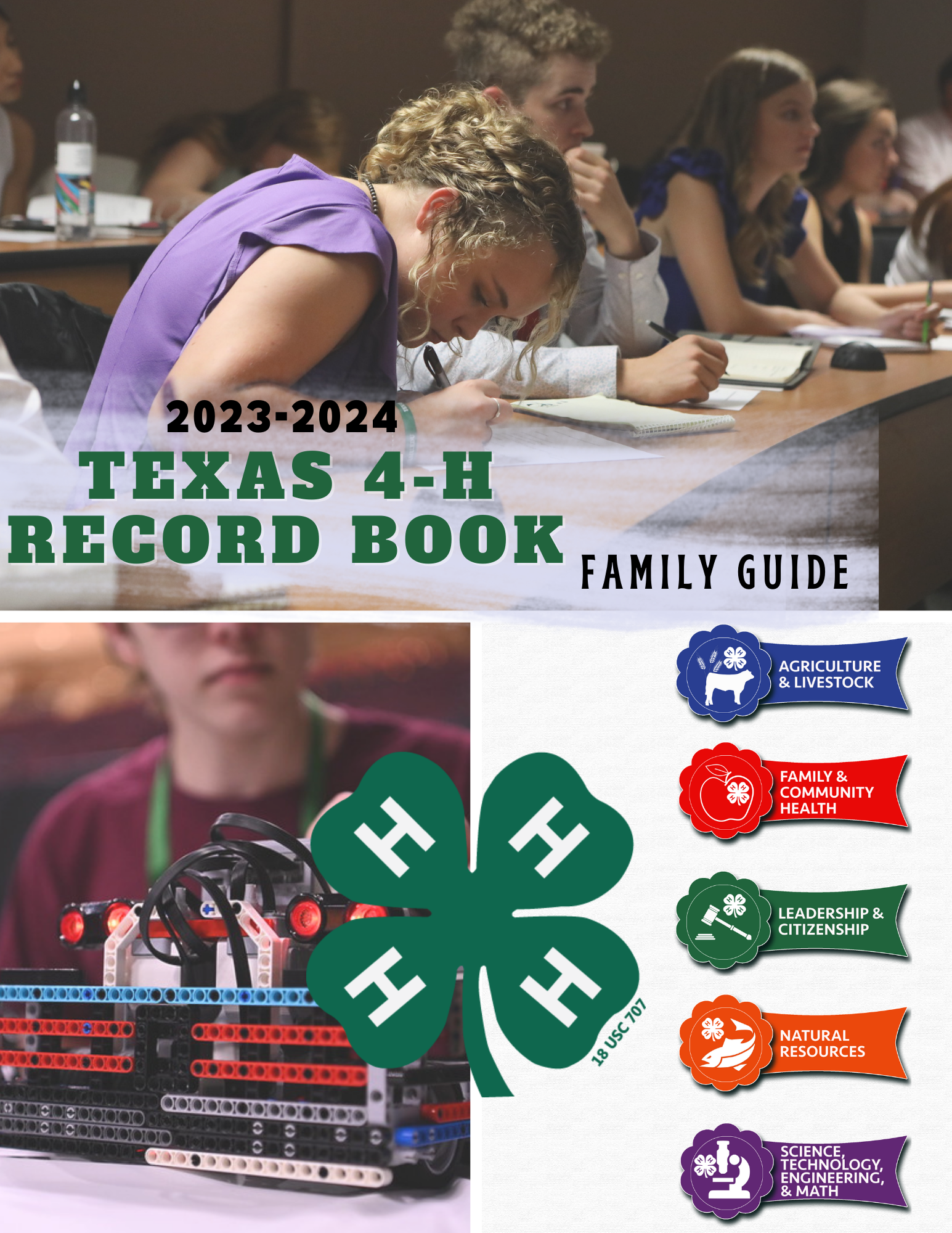 Record Books2023-2024
Purpose/Objective of 4-H Record Book
Steps to the Record keeping process
[Speaker Notes: Goal Setting - Getting Started 
Prior to or at the beginning of the 4-H year, a member should begin identifying, setting and recording personal goals for themselves in each project area. Parents, club managers, adult volunteers, and County Extension Agents play an important role in helping guide young people through this process. Members should record their personal goals and then begin work toward achieving those goals. It is important to record anything the member would like to learn or do. 

Journaling - As Things Happen 
Record keeping is going to be an important part of a member’s life. Members will keep records in high school, in college, and at work whether they own their own business or work for someone else. Now is the time to learn how to keep good records. The most important thing about 4-H record keeping is to find a comfortable way to collect information. Some of the most common ways of keeping up with 4-H records include a calendar, an index box, smart phone, computer, or a notebook. These are further defined below. 
Reflecting – Looking Back 
Below are some questions to help a member start reflecting on his/her project experiences as he or she prepares to complete a Record Book. 
• What did you learn from your project(s)? 
• Did you meet any of your goals? If so, what helped you attain those? If not, what were some 
• obstacles that might have prevented you from reaching your goals? 
• How did your project change or grow within the year or from previous years? 
• Did you serve in any type of leadership capacity? 
• What impact did your involvement have on you, your club, or community? 
• How have your project experiences influenced your future career choice?]
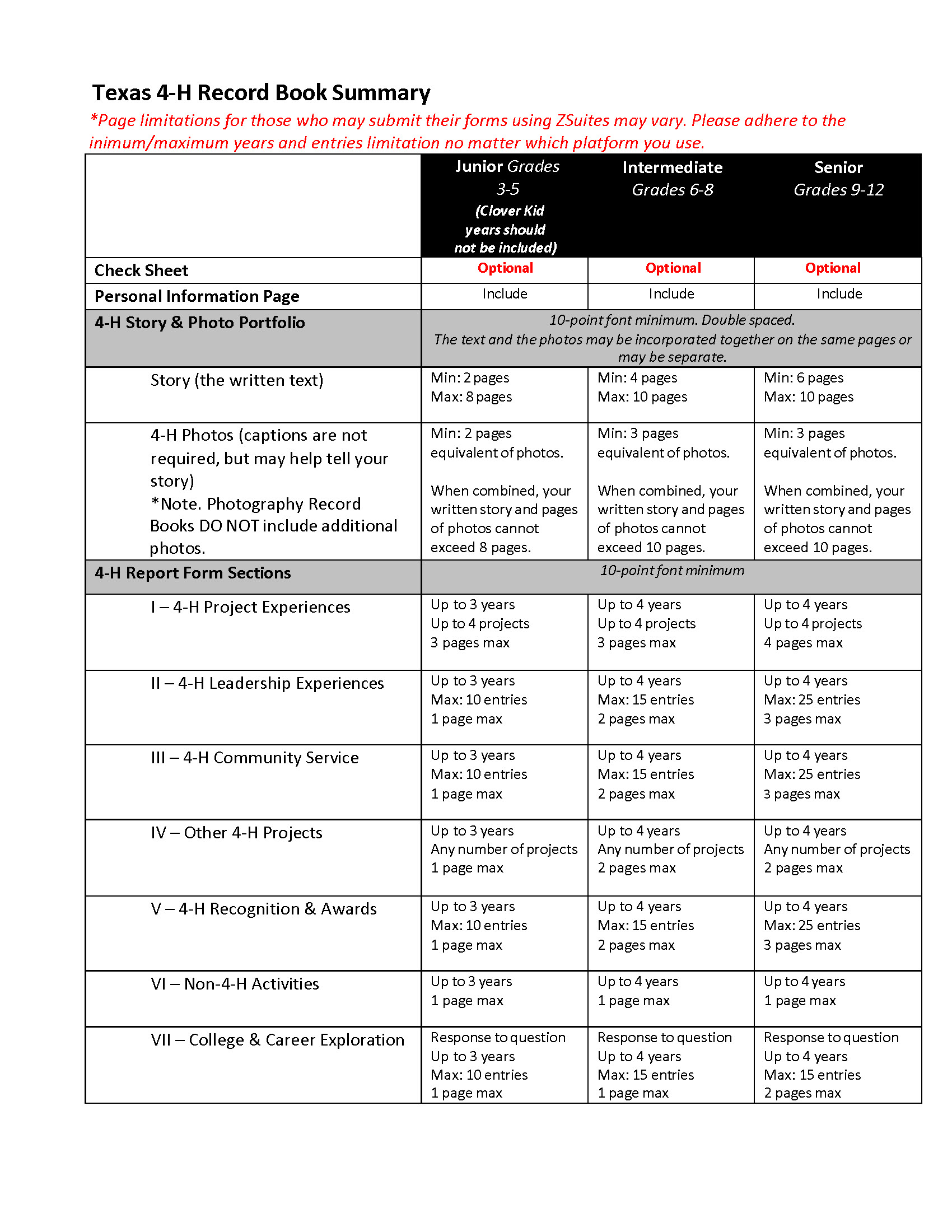 Record book at a glance
[Speaker Notes: A Texas 4-H Record Book consists of information that a 4-H member records over the course of a 4-H year that documents his/her goals, knowledge and skills gained, leadership experiences, awards earned, and service in his/her community. Those experiences are recorded into forms, narratives, and a story/photo portfolio written by the 4-H member. The information is printed, bound in a cover, and is typically submitted for evaluation. 

Record Books contain 4 parts: (all three age divisions: Junior, Intermediate, and Senior) 
1. Check Sheet 
2. Personal Information Page 
3. 4-H Story & Photo Portfolio 
4. Report Forms]
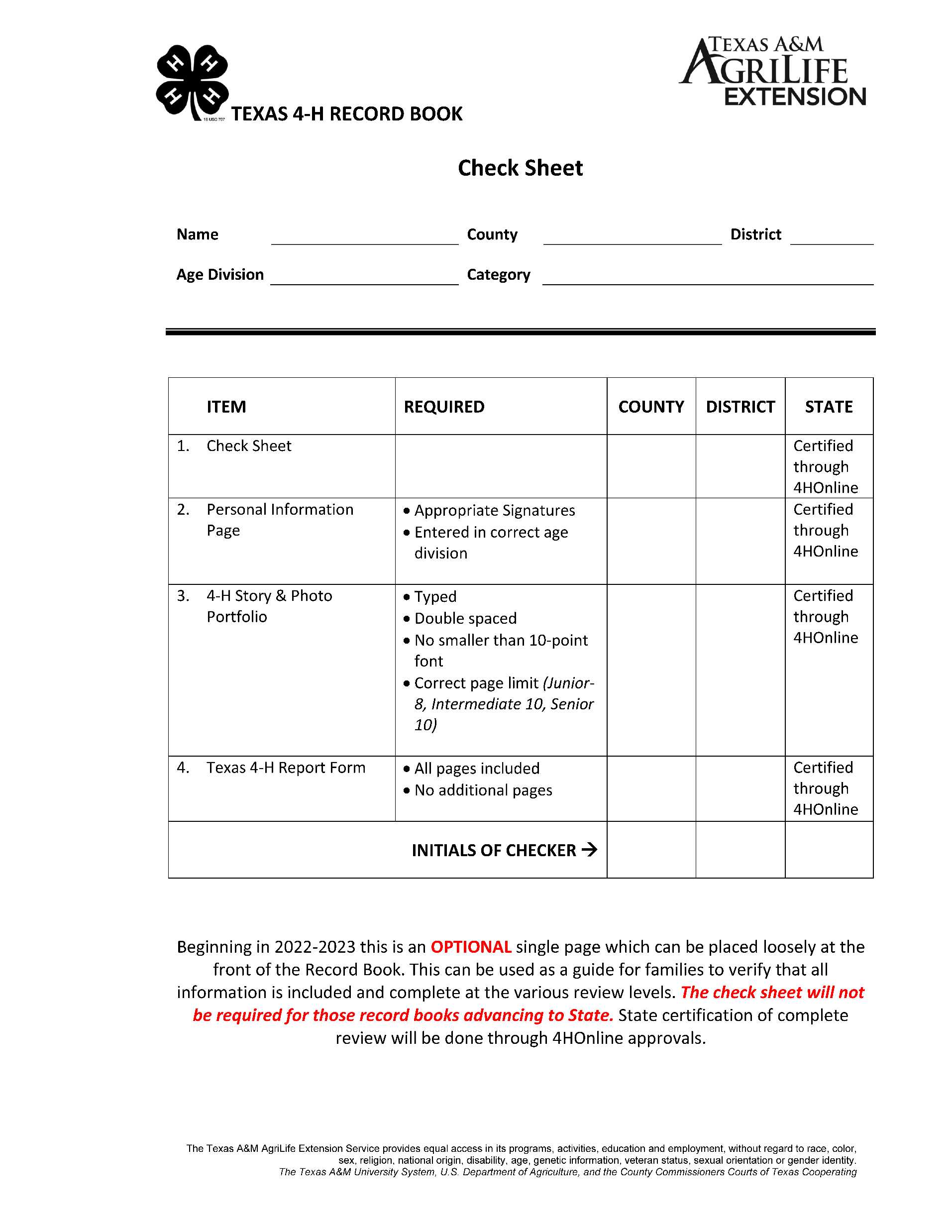 Check SheetOptional
[Speaker Notes: Check Sheet 
Beginning in 2022-2023 this is an OPTIONAL single page which can be placed loosely at the front of
the Record Book. This can be used as a guide for families to verify that all information is included and
complete at the various review levels. The check sheet will not be required for those record books
advancing to State. State certification of complete review will be done through 4HOnline approvals.]
Personal information page
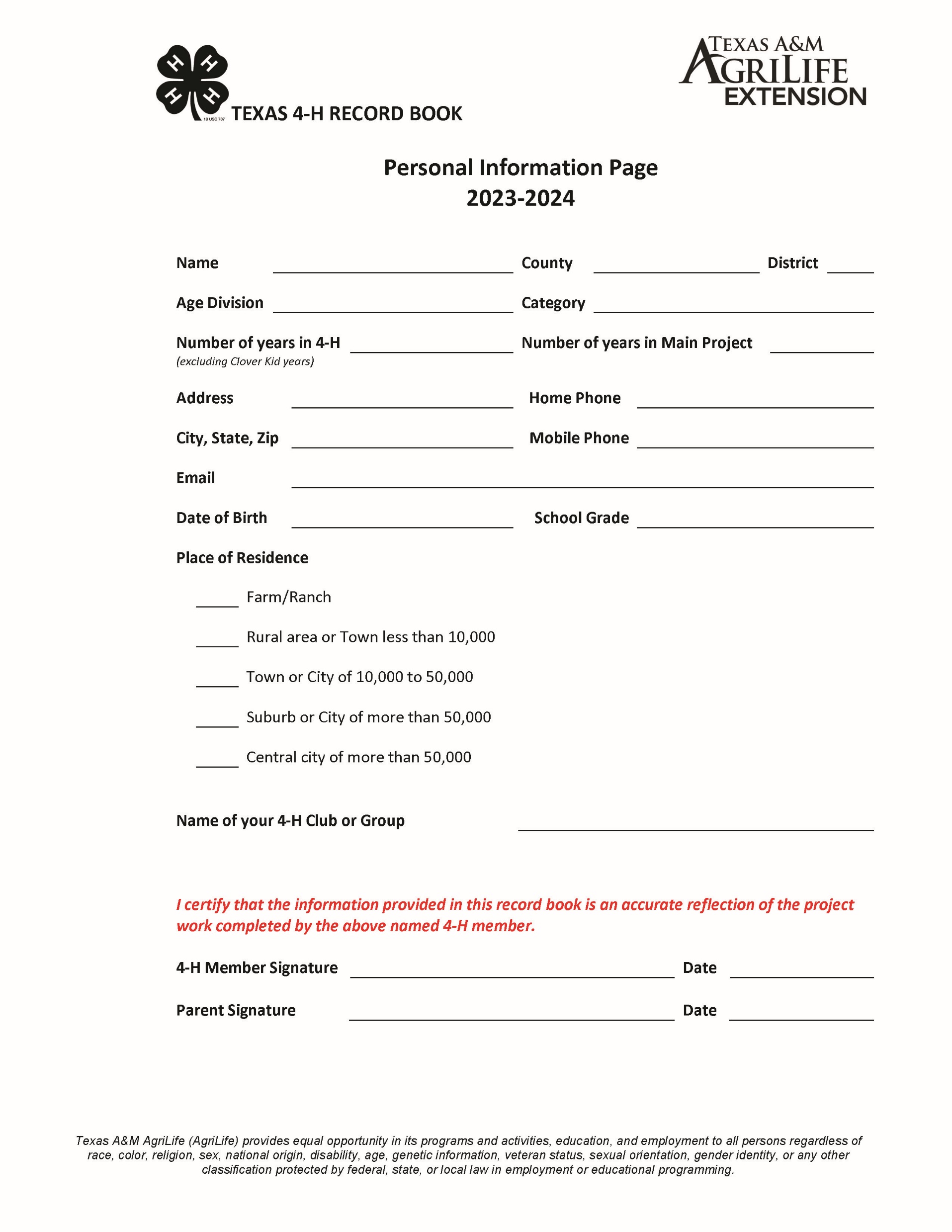 [Speaker Notes: Personal Information Page 
A single page that contains personal contact information; used to verify the appropriate age division, category entered, and that information contained within the Record Book reflects the work of the individual submitting the records for evaluation. This information page is not judged. County Agent signature is not required since they are the ones that are advancing the record book to the next level. 4-H member and their parent are certifying the information presented is accurate.]
The story should include information such as: 
Information about yourself, your family, and your community 
When and why you joined 4-H 
Project Goals (Starting with your main project) 
How 4-H has helped you become a better leader and citizen and what you have learned through your community service and leadership activities 
How being a 4-H member has helped you set goals (include the goals) and develop new interests, and if 4-H has influenced your future plans or career goals
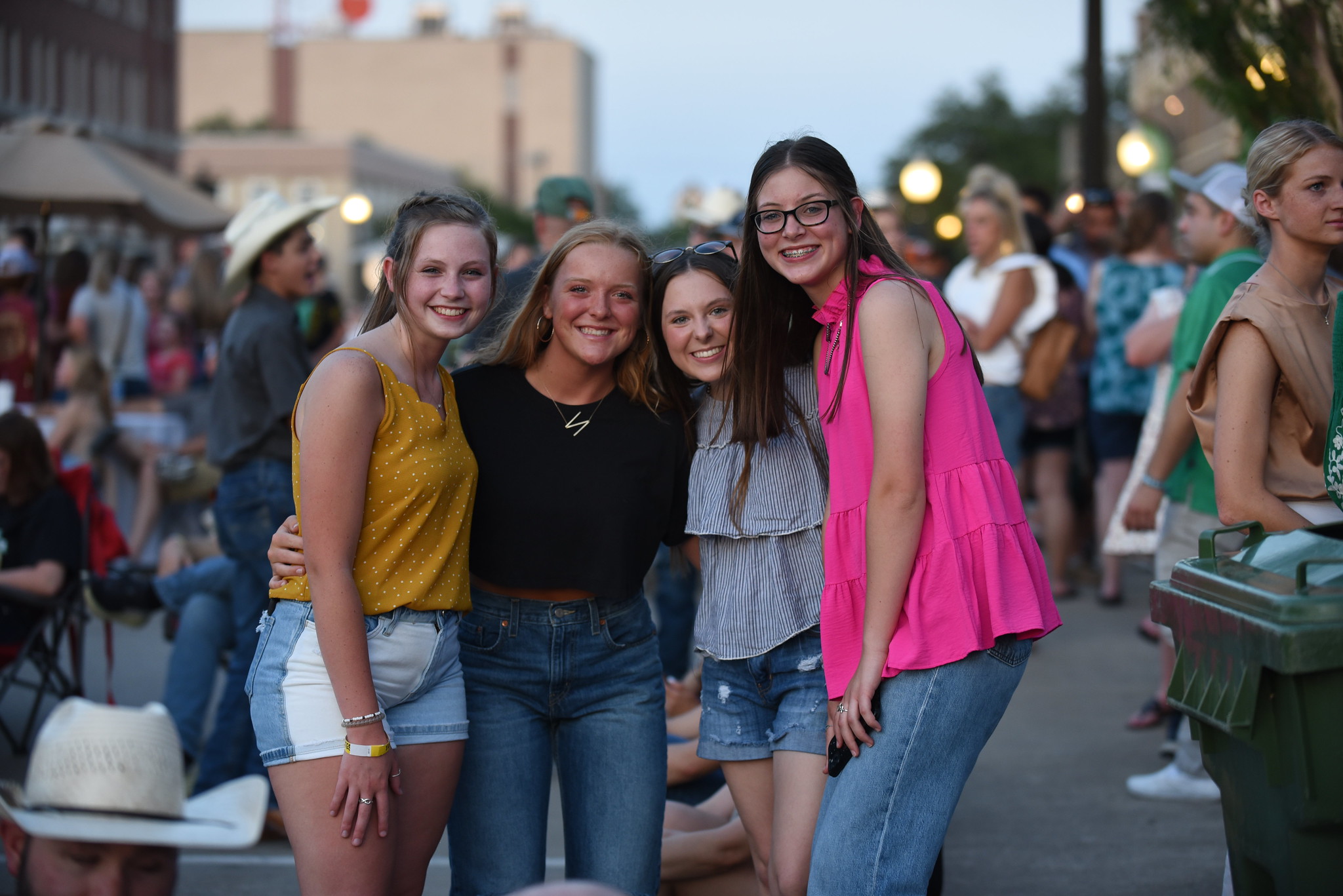 4-H Story & Photo Portfolio
[Speaker Notes: The story should focus on information from the current year; however, it may also include information from prior years. Title the portfolio as follows: “My 4-H ___________ (Record Book Category) Story and Photo Portfolio.” For example, “My 4-H Horse Story and Photo Portfolio.” A subtitle may be added.]
4-H Story & Photo Portfolio
[Speaker Notes: The photos used are very important and should reflect growth, development and involvement in the member’s 4-H career. Use photos that show the member doing things, learning and teaching others, and especially having FUN in 4-H. Use photos that show the main project, other projects, leadership, and community service. 

Photos depicting family activities, livestock auctions, U.I.L., sports events, other school events (non-4-H related photos) are not to be included. This is your 4-H Record Book. 

Color and/or black and white photos, clear sharp copies of photos (scanned and/or color copied), and newspaper photo clippings may be included. Newspaper articles are not allowed.]
4-H Story & Photo Portfolio
[Speaker Notes: Don’t forget to take pictures throughout the year of 4-H projects and activities. Take active shots where you are engaged in learning, leading, or serving. Photos with awards are great for your documentation, but you want to show how you got there. Waiting until the last minute and having to pose or create false photos is not recommended.]
Report Form
[Speaker Notes: Effective September 1, 2018, the Report Forms for each age division (Junior, Intermediate, and Senior) request the same content. However, the number of allowable entries and pages vary by age division. The 4-H member may include information for the current year, plus up to three previous years on the Report Form. The 4-H member will only complete ONE Report Form each year that includes up to four years of information. (NOT four Report Forms with one year per form). Previous years’ Report Forms should not be included. Please see table below for more details.]
Section I 4-H project experiences
[Speaker Notes: List all of the cool and neat things that the member has done and learned that are related to his/her 4- H projects. This is the member’s opportunity to tell the world: “Look at the cool stuff I have been doing!” Include activities such as, but not limited to, workshops, contests, tours, research, computer learning programs, study of written material, interviews, etc. These learning activities may be completed in a project setting or may be the result of an independently conducted project; they may also have been completed in other youth or community organizations as long as they connect back to the 4-H project. Report the learning that took place. 

Learning experiences are those activities in which the 4-H member has been a participant and not a teacher or instructor. Project-related leadership experiences should be reported as Volunteer Leadership in Section II. 

Leadership and Citizenship are listed as projects just like Swine, Beef, Fashion & Interior Design, etc. Examples of leadership learning experience might include learning about different leadership styles, how to work with people, and effective communication.]
Section II 4-H leadership experiences
[Speaker Notes: Remember, everything done in 4-H is at some level: club, county, district, state, national or international. The member needs to let others know the level of participation in these activities. Code each experience by using: “Cl” = club; “Co” = county; “D” = district; “S” = state; “N” = national; and “I” = international 

4-H leadership experiences are the most important things that tell others how the member has been involved in teaching and leading. The Texas 4-H Report Form provides two pages for the member to tell about these leadership experiences. The 4-H member should be able to demonstrate leadership in three different areas: 
• Promotion 
• Volunteer 
• Elected 
• Appointed 

Promotion leadership should explain, “How have you told someone about 4H?” This may include activities such as wearing a 4-H T-shirt to school, getting a picture related to 4-H in the paper, speaking on the radio about 4-H, or riding on a 4-H float during a parade. 
Volunteer leadership should explain, “How and what did I do to lead or teach others in 4-H?” Examples of volunteer leadership include: led the Pledge of Allegiance at the 4-H meeting, demonstrated how to measure a tablespoon at a 4-H club meeting, or organized a 4-H workshop or give a presentation on a specific topic. 
Elected/Appointed leadership explains, “What did you do to improve 4-H?” This includes leadership in volunteering to serve on a committee like the telephone, recreation, and/or refreshment committee, and in serving in any elected office such as president or reporter of the local club, county 4-H council and or district/state council, and ambassador groups. 
Do NOT include leadership that occurred as part of performing a community service activity. Providing primary leadership to a community service effort should be reported in Section III.]
Section IIi4-H community service
[Speaker Notes: Community service is the opportunity for 4-H members to go out into the community and help others, or to improve the quality of the town and the lives of those around them. How do you know if what you have been doing is community service? Ask yourself: “What did I do to help other people because of 4-H?” 

Community service activities should be “coded” by the amount of community service, number of persons involve in the activity and number impacted by the activity. 
There are three codes that reflect this: 
• Y = Yourself – this was a community service project that you did all by yourself with no help from other 4-H members or club. 
• P = Provided Primary Leadership – you were the organizer, you made all the arrangements, and recruited other 4-H members to help you. 
• M = Member of a Group – when another 4-H member called asking for help, you were there as a worker and helper. 

Note: This section is for community service activities only and not for citizenship experiences (citizenship is a project; see category description document for more details).]
Section IV other 4-H projects
[Speaker Notes: Tell briefly about other 4-H projects not listed in Section I. These are not the 4-H member’s main project area but have enhanced the individual’s 4-H experience. Be sure to summarize the project knowledge and skills gained.]
Section V 4-H Recognition and awards
[Speaker Notes: Awards and recognition are important in the 4-H program. They provide an opportunity for 4-H members to be recognized for all of their hard work and dedication to a 4-H project, leadership provided to others, community service activities, and of course for being the “best all-around 4- H member.”]
Section VI Non 4-H activities
[Speaker Notes: This section allows the member to show off school, church, Boy Scouts, Girl Scouts, or other youth organization activities, leadership, community service, and awards and recognition.]
Section VII college/career exploration
[Speaker Notes: List 4-H and non-4-H activities that have helped the member learn more about careers or the necessary education to enter a career of interest. Examples of these activities include: presentation by professional, interviews, tours, job shadowing, research, mentoring, work experience, skill development, course work, etc.]
Books Submitted for Evaluation
[Speaker Notes: What will judges look for? Record Books submitted for competition will be evaluated based on project work, leadership, community service, awards, and non-4-H activities. Please refer to the score sheet for judging criteria. 
Record Books will be judged primarily on content. Emphasis will be placed on the quality of the member’s experiences, activities, leadership, service, and accomplishments. When readers look at a Record Book, they take into account the details in relation to how long the member has been in 4-H. 

Clarification on learning activities that take place outside of 4-H clubs and project groups 
Very often 4-H members can enhance their 4-H project learning experiences by participating in activities beyond the 4-H club/project. Example, a youth may participate in a showmanship clinic sponsored by a cattle breed association. The learning that takes place and the practice of showing transcends to their 4-H project and thus should be reported in the Report Form. However, if that same 4-H member competes in a showmanship competition sponsored by the breed association that would be reported as a non-4-H activity. 

Another example may be in the Theatre and Performance Arts category where many learning experiences may take place within a community theatre or through school theatre. The knowledge, skills and practice associated can be reported as learning experiences within the Report Form. A competitive event or production, however, would be reported as a non-4-H activity. 
 
4-H members also lead self-determined projects where they may be the only individual in their club or county with that particular interest. Learning activities that are self-directed are to be included and reported just as any other project learning activity.]
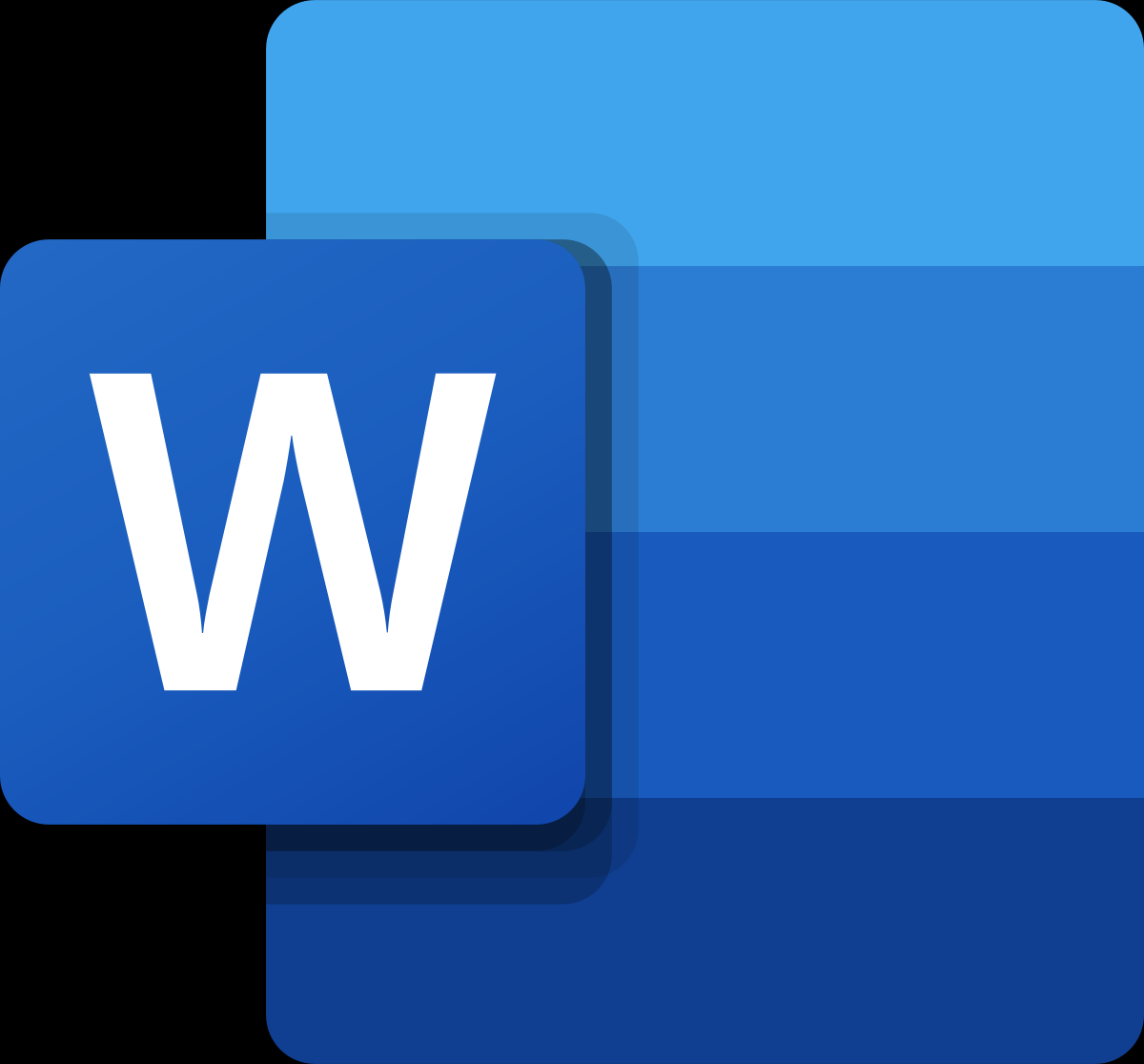 Create your Record Book using the traditional forms in Word or via the Zsuites online app at https://4h.zsuite.org/
Information required is the same for either method
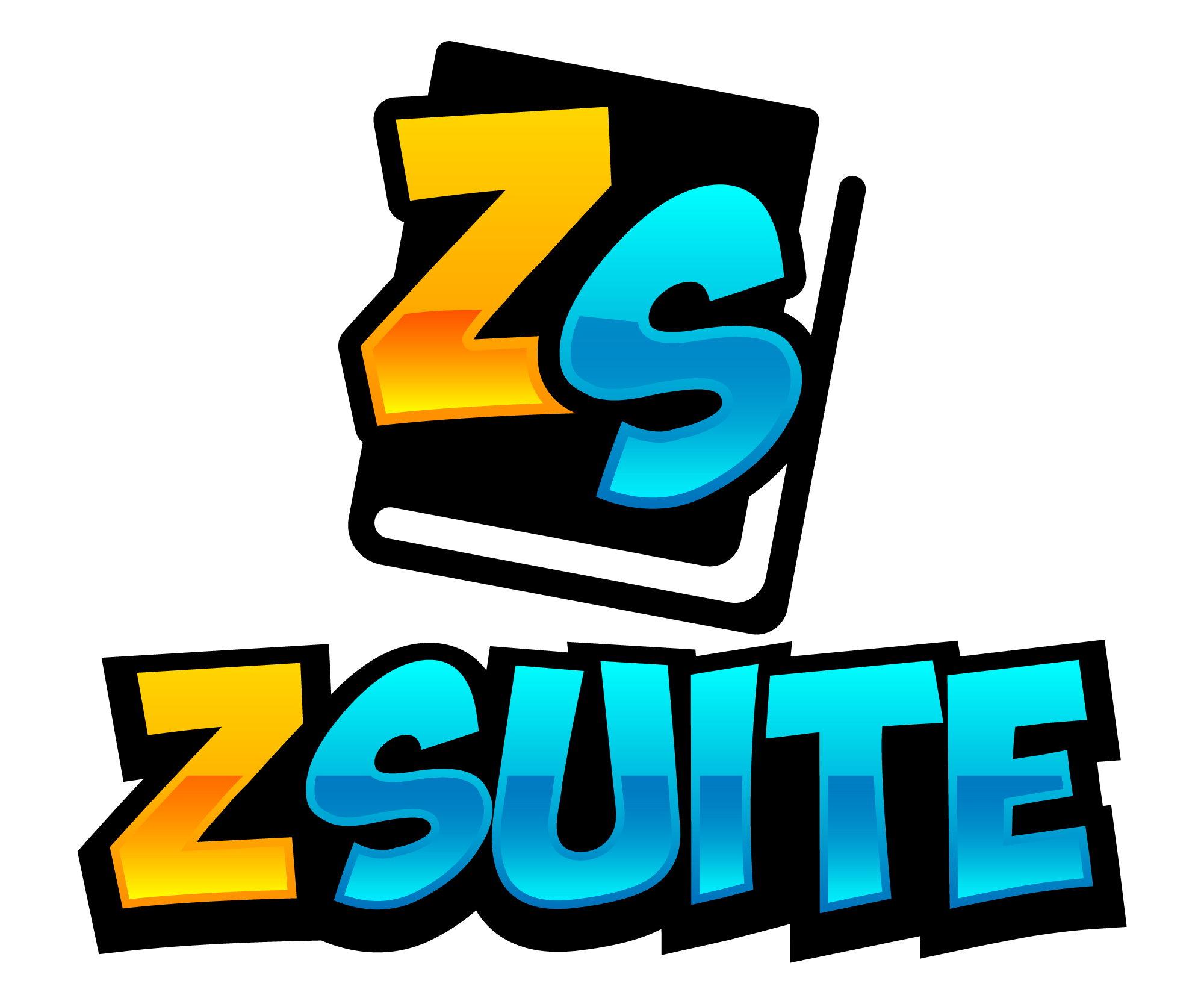 Score sheets
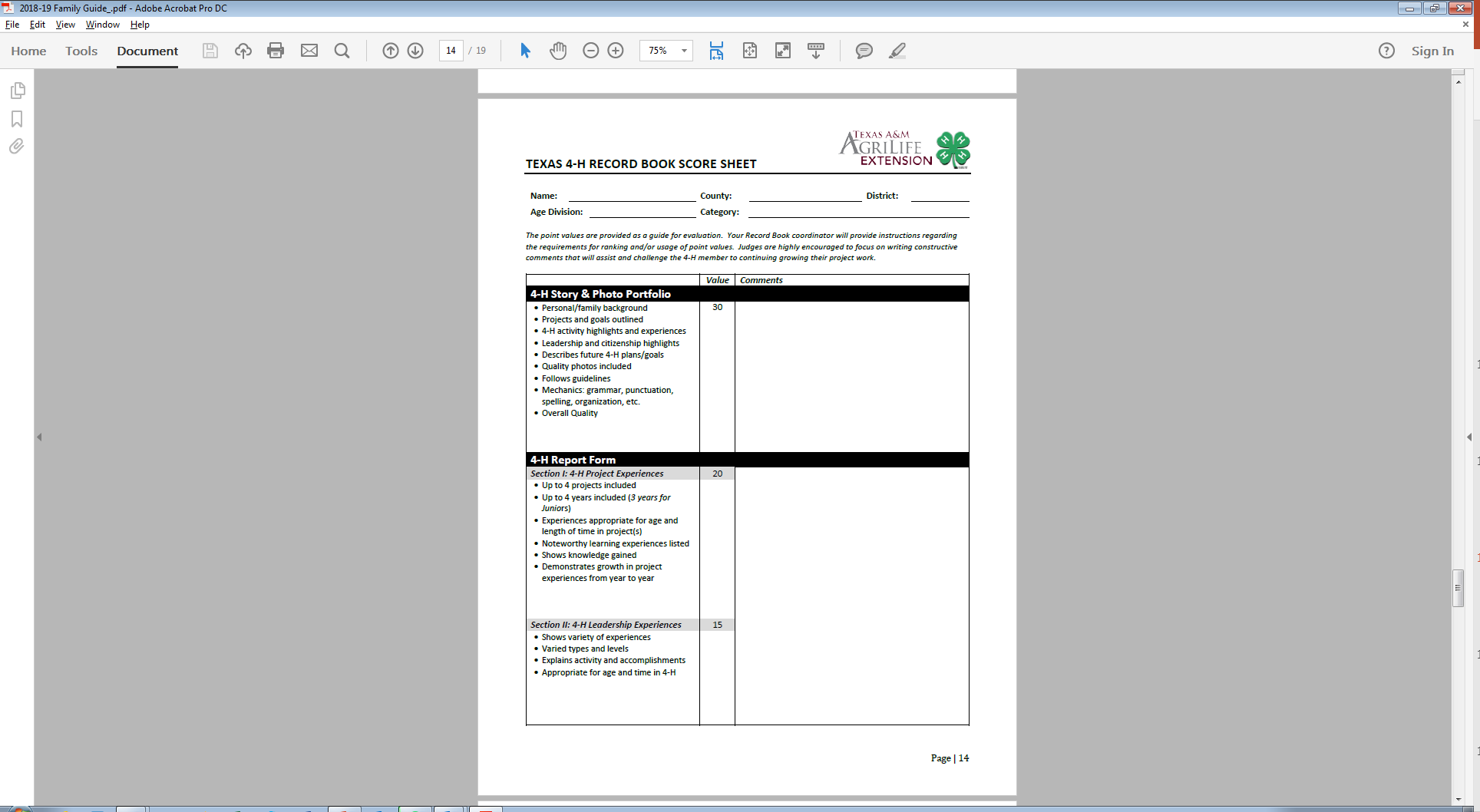 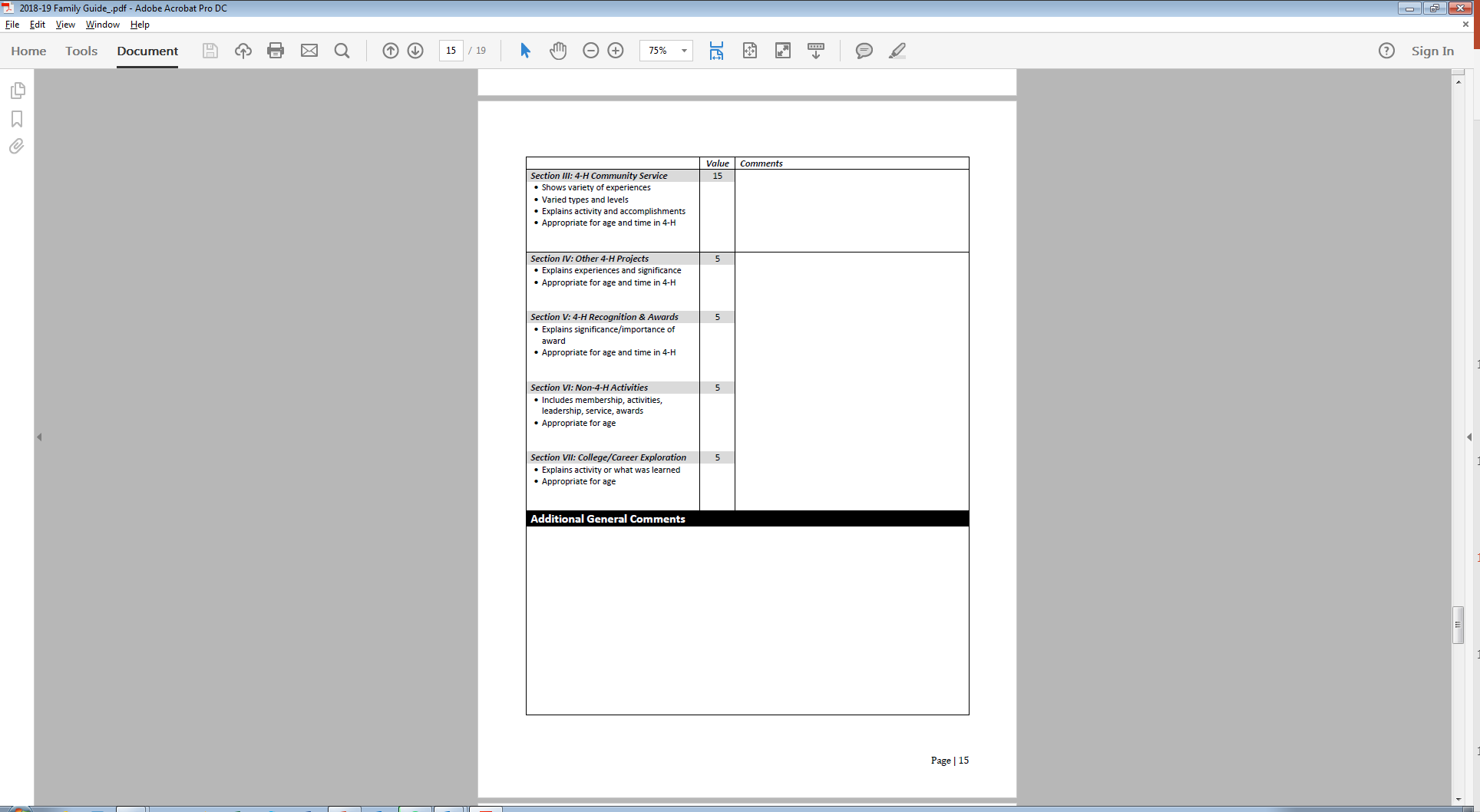 Record book cover
General Guidelines
[Speaker Notes: Handwriting: Handwriting any part of the Record Book is acceptable. When doing so, make sure to write legibly.
Grammar and Punctuation: For all age divisions, members are encouraged to write using proper grammar and punctuation within the 4-H Story & Photo Portfolio. The Report Forms may be presented in a table or chart form.
Text Margins: Top, bottom and right margins must be between one-half and on inch. The left margin must be 1 1/2 inches to allow for hole punching
and binding.
Paper Type: Typing paper and bond weight paper are acceptable. Do not paste typing paper onto construction paper. Do not use sheet protectors
or dividers.
Creativity: This is encouraged, and can include the use of backgrounds, decorative elements, construction paper cutouts, etc. throughout
the 4-H Story & Photo Portfolio. Creativity varies from person to person and can also come in the form or style of writing.
Font: Color or black fonts are acceptable. Use a minimum of a 10-point font (equivalent in size to 10-point Arial).]
Additional changes to note…effective 9/1/2018
Categories
[Speaker Notes: A 4-H member will choose one of the categories for their Record Book entry. The category selected should be reflective of the 4-H member’s main (most active) project. 

Review pages 16 – 19 of the Record Book Family Guide for descriptions of each category]
Texas 4-H Record Book Winners
Questions?
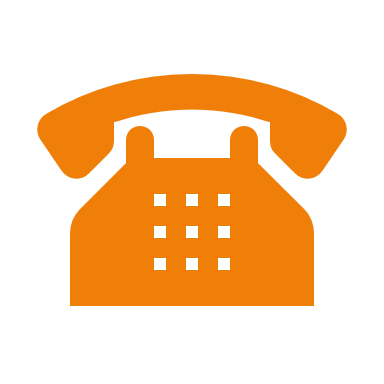 Contact Jana Barrett 
Email : jcbarrett@ag.tamu.edu
Phone: 979-321-5287